Rhode Island Society of Environmental Professionals in conjunction with the Rhode Island Department of Environmental Management
Co-hosted by SAME’s Narragansett Bay Post
December 12, 2012
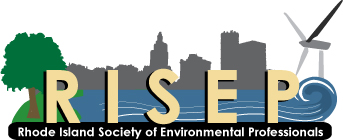 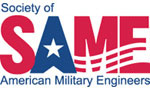 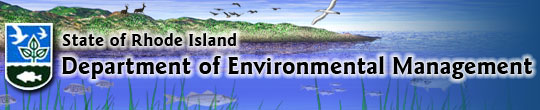 Sponsors
Meeting Agenda
RIDEM Office of Waste Management- New Initiatives Briefing  -  Leo Hellested, PE- Chief, Office of Waste Management

RISEP/RIDEM – Introduction of Guidelines for Expedited Excavation and Disposal Response Actions - Eric M. Axelrod, LSP – RISEP Regulatory and Legislative    Committee Chair
     Louis Maccarone II – RIDEM – Senior Sanitary Engineer
RIDEM Office of Waste Management Initiatives
School Siting Bills S2277Aaa & H7412

LEAN Government analysis of Site Remediation process

Potential future collaborations
RIDEM Office of Waste Management Initiatives – School Siting Guidance
Guidance can be found online: 
http://www.dem.ri.gov/programs/ benviron/waste/pdf/skulvapr.pdf
RIDEM Office of Waste Management Initiatives – LEAN Government
Goals of the LEAN Government analysis of OWM’s Site Remediation program:
Timely and consistent outcomes
Transparent and predictable decision making
Communicate process flow and response timelines

Potential for RISEP input as stakeholder as analysis proceeds
RIDEM Office of Waste Management Initiatives – Potential Collaborations
Historic Pesticide/Small Agricultural Sites policy similar to New Jersey 
Findings and Recommendations for the Remediation of Historic Pesticide Contamination – March 1999 (http://www.state.nj.us/dep/special/hpctf)
Vapor Intrusion
Urban Fill policy
Revising Hazardous Waste, Solid Waste, and Recycling Rules
Origin of Dig and Haul Policy
Description of Policy
State of Rhode Island
Department of Environmental Management
Office of Waste Management

Policy Memo 2012-01

Guidelines for Expedited Excavation and Disposal Response Actions
Major Points
Environmental Professional Self Certification of Information
Streamlined Process
Establishes Confirmation Sampling Guidelines
Can achieve No Further Action or Letter of Compliance
Applicability
Removal of up to 1,000 cubic yards of soil per Contaminated Site.
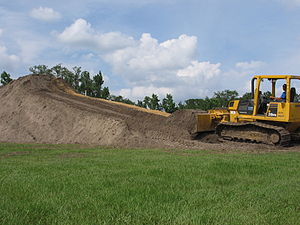 Conditions that are not Applicable
Removal, Treatment or Disposal of Groundwater or Soil below the Water Table
Sediment
UIC Closures
Vapor Intrusion or Indoor Air Concerns
Underground Storage Tank Removals
Process
Notification
Public Notice
Completion of Short Term Response Report
Benefits to Regulated Community
Expedited Process
Self Certification
RIDEM OWM Perspectives
Dig & Haul is similar to a Short-term Response Action under Section 6 of the Site Remediation Regulations
Policy success & streamlining will only be as effective as the level of detail submitted in supporting documentation
Certification place the onus of truthfulness & accuracy on the regulated community in return for expedited oversight
Example Scenarios
Short-term response to small spill
Part of a greater site cleanup
Addresses entirety of site cleanup